Mohammad RoghaniStanford, MSR intern
Sepideh MahabadiMSR
Jakub TarnawskiMSR
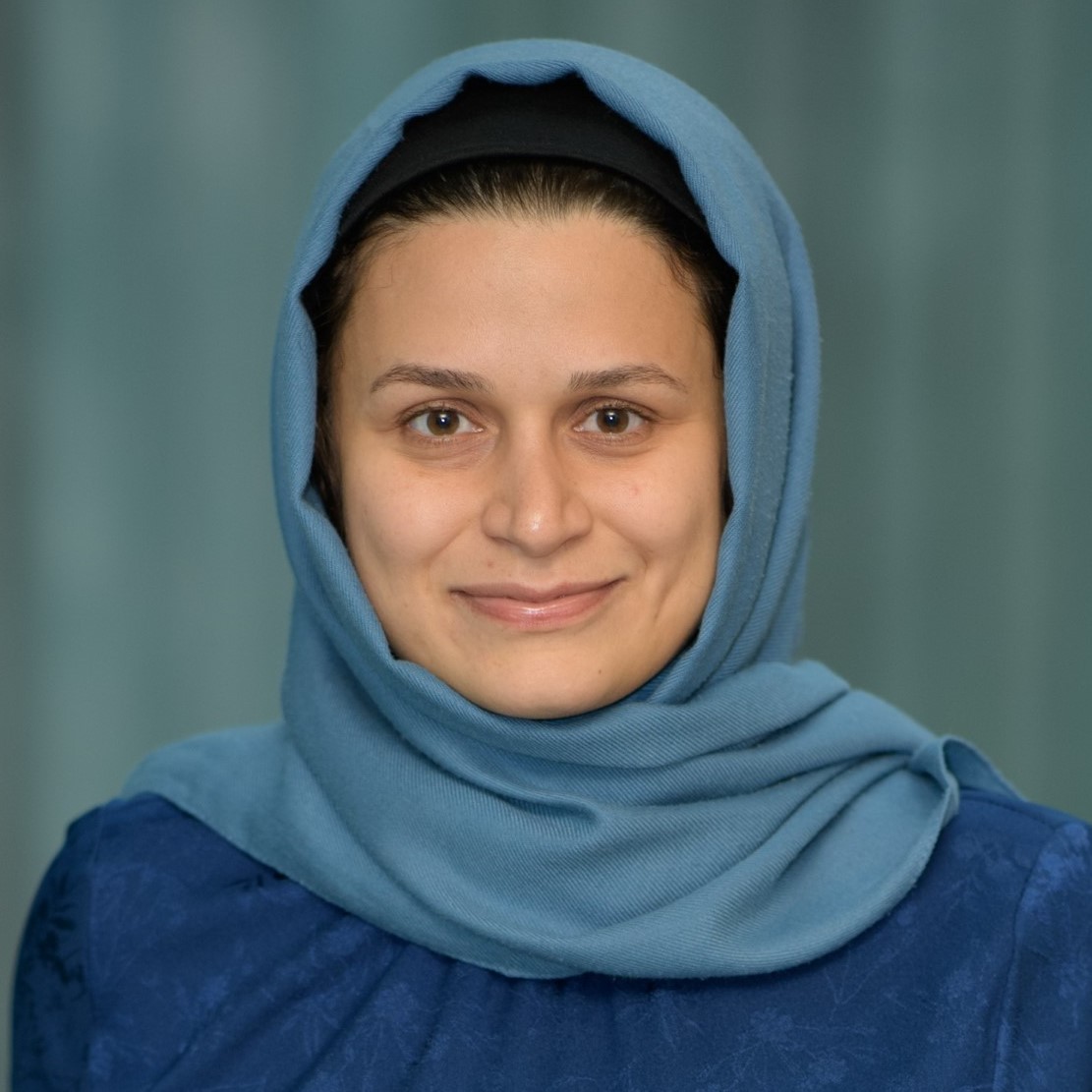 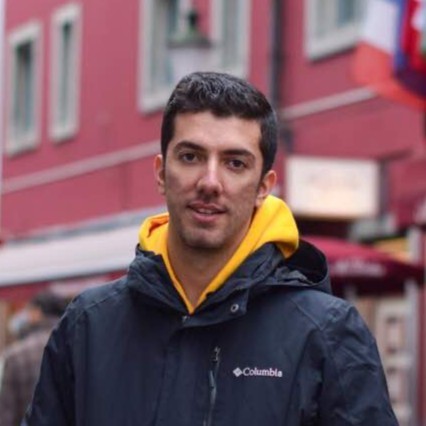 10.07.2025 ICALP
Sublinear matching
Access Model
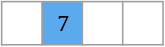 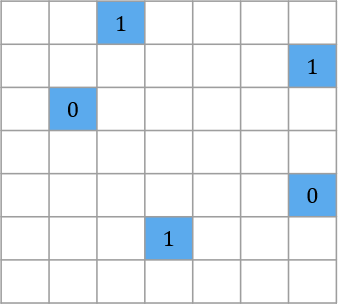 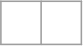 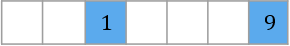 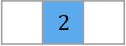 Adjacency list
Adjacency matrix
Hard to find edges of any large matching
Bonus applications
Sublinear algorithms for matching can be used for:

Dynamic algorithms for matching size estimation[Behnezhad / Bhattacharya, Kiss, Saranurak, Wajc SODA 23 Best Paper]

Dynamic algorithms for maintaining a matching:	checking for existence of large matching in a subgraph	before spending time on constructing the entire matching	[Behnezhad, Ghafari FOCS 24], [Assadi, Khanna, Kiss SODA 25]

Solving other problems such as Earth Mover’s distance,min-cost perfect matching, TSP, Steiner Tree[Beretta, Rubinstein STOC 24][Behnezhad, Roghani, Rubinstein, Saberi ICALP 24][Mahabadi, Roghani, Tarnawski, Vakilian ITCS 25]
Prior works
Prior works
time
[BKS FOCS’23]
[BRR STOC 24]
[BRR FOCS 23]
(only listing Pareto-optimal)
[BRRS SODA 23]
[BRR STOC 23]
[B FOCS 21]
[PR TCS 07]
apx
good
Prior works
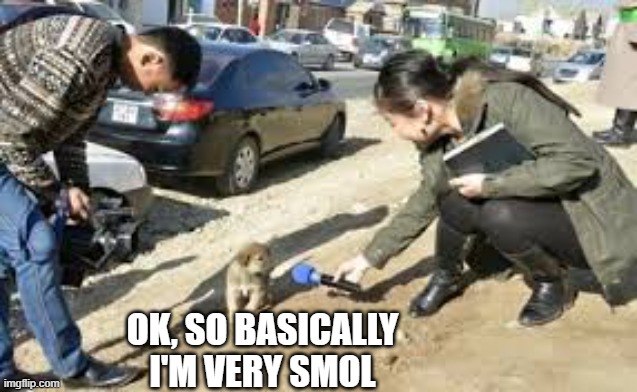 time
[BKS FOCS’23]
[BRR STOC 24]
[BRR FOCS 23]
[BRRS SODA 23]
[BRR STOC 23]
[B FOCS 21]
[PR TCS 07]
apx
good
Our result
time
[BKS FOCS’23]
[BRR STOC 24]
[BRR FOCS 23]
[BRRS SODA 23]
[BRR STOC 23]
[B FOCS 21]
[PR TCS 07]
apx
good
RGMM oracle [Behnezhad 21]
[Speaker Notes: This is very fast, but only finds a MAXIMAL matching, so it’s limited by 1/2  approximation]
Two-pass semi-streaming algorithm
[Konrad, Naidu 21]
set up inner RGMM oracle to access
set up outer RGMM oracle to access
Can we reduce the degrees?
Start with sparsification
Start with sparsification
set up inner RGMM oracle to access
set up outer RGMM oracle to access
Final algorithm
Final algorithm
Runtime of case 1
Runtime of case 1
But we don’t.
Key property 2 of RGMM oracle:it visits every vertex proportionally to its degree
Key property 1 of RGMM oracle:at each step, it needs a random neighbor of some vertex
outer
inner
overhead
[Mahabadi, Roghani, Vakilian, Tarnawski 25]
time
[BKS FOCS’23]
[BRR STOC 24]
[BRR FOCS 23]
[BRRS SODA 23]
[BRR STOC 23]
[B FOCS 21]
good
[PR TCS 07]
apx
Thank you!